Blood and Lymph Vessels
VIBS 443/602
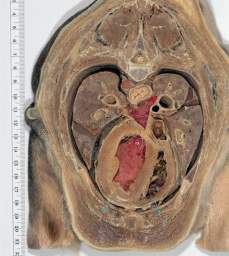 OBJECTIVES
LAYERS IN VASCULAR WALLS

CLASSIFICATION OF VESSELS

VARIATION IN MICROVASCULATURE

LYMPHATIC SYSTEM
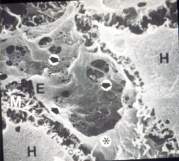 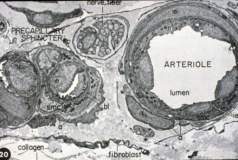 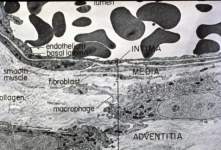 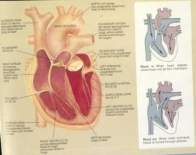 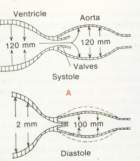 Introduction Multicellular Organisms Need 3 Mechanisms ---------------------------------------------------------------
Distribute oxygen, nutrients, and hormones

Collect waste

Transport waste
    to excretory
	 organs
CARDIOVASCULAR      SYSTEM
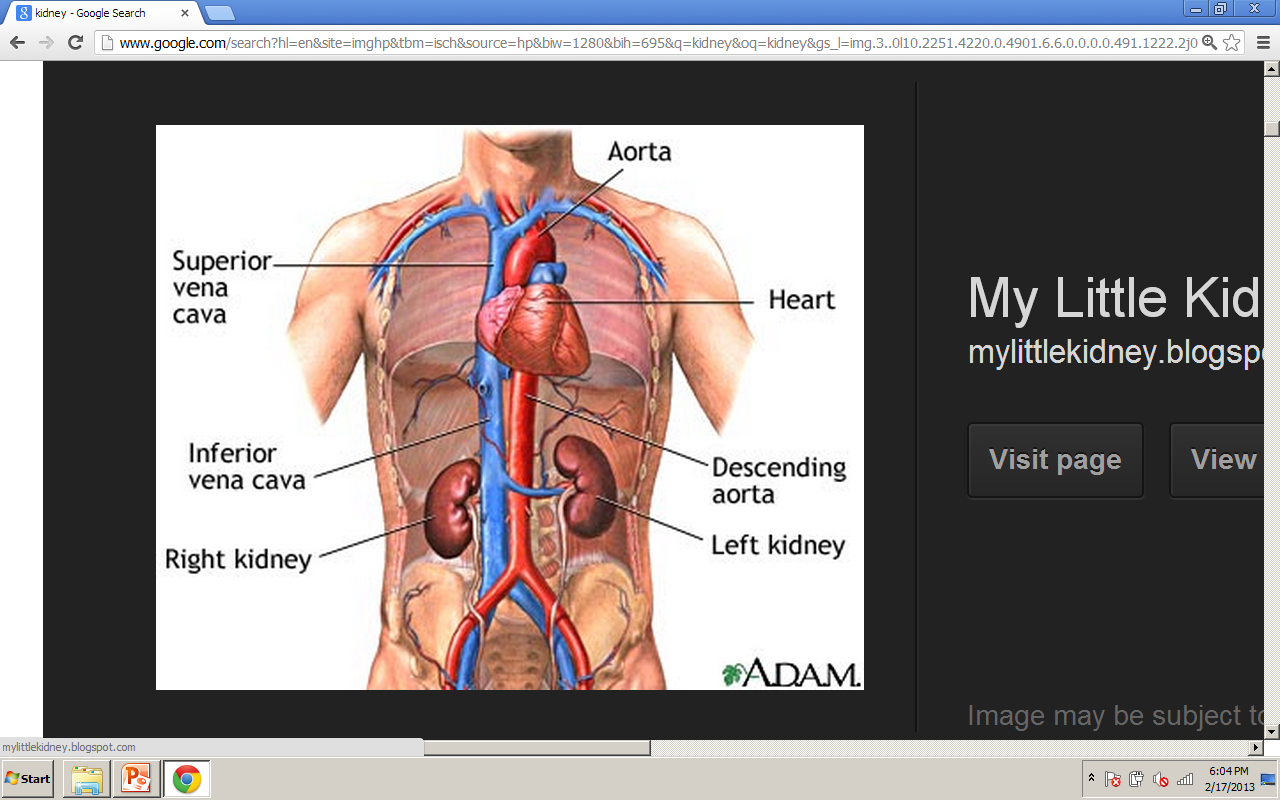 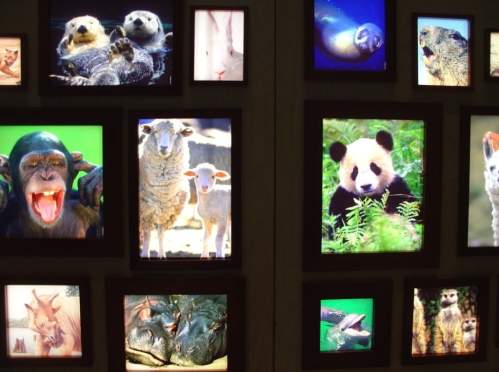 CARDIOVASCULAR SYSTEM
HEART PRODUCES BLOOD PRESSURE  (SYSTOLE)
Vessels are structurally 
adapted to physical 
requirements and 
metabolic needs
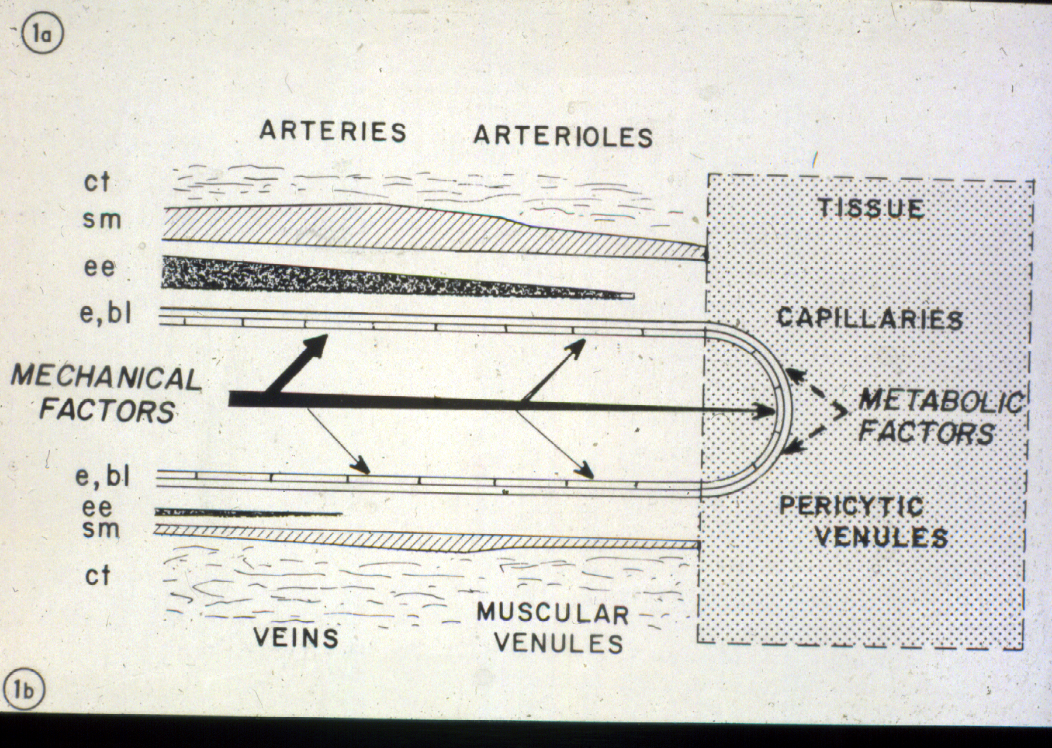 CARDIOVASCULAR SYSTEM
ELASTIC ARTERIES	- CONDUCT BLOOD AND MAINTAIN PRESSURE DURING DIASTOLE
CARDIOVASCULAR SYSTEM
MUSCULAR ARTERIES -   DISTRIBUTE BLOOD, MAINTAIN PRESSURE
ARTERIOLES - PERIPHERAL RESISTANCE AND DISTRIBUTE BLOOD
CAPILLARIES - EXCHANGE NUTRIENTS AND WASTE
VENULES - COLLECT BLOOD FROM CAPILLARIES (EDEMA)
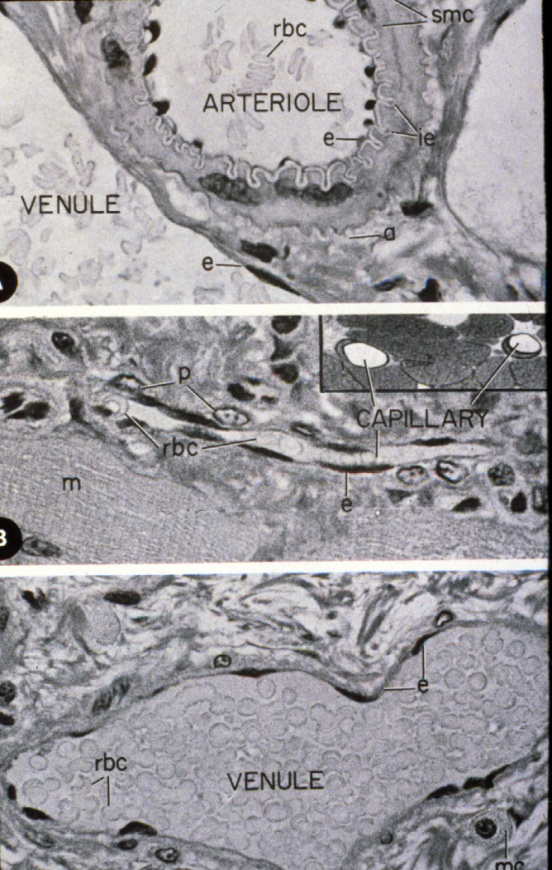 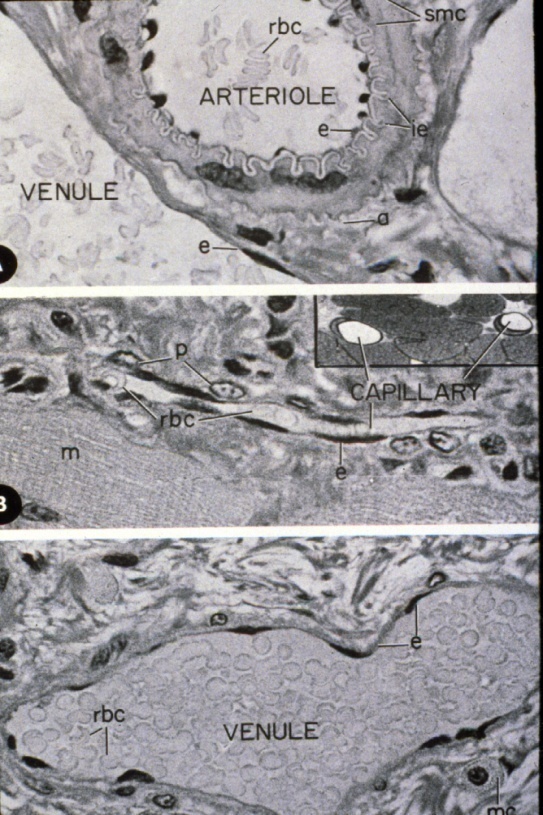 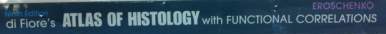 LAYERS IN VASCULAR WALL
LAYER				COMPOSITION
TUNICA INTIMA		ENDOTHELIUM 						(SUBENDOTHELIA CT. 					INTERNAL ELASTIC 						LAMINA)

TUNICA MEDIA		SMOOTH MUSCLE 						(ELASTIC LAMELLAE, 					EXTERNAL ELASTIC 						LAMINA)

TUNICA			CONNECTIVE TISSUE ADVENTITIA 		(LONGITUDINAL 						SMOOTH MUSCLE,  						VASA VASORUM)
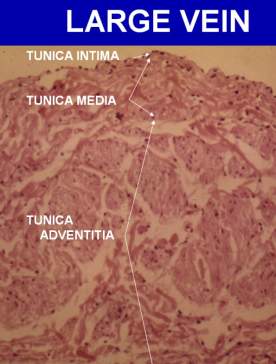 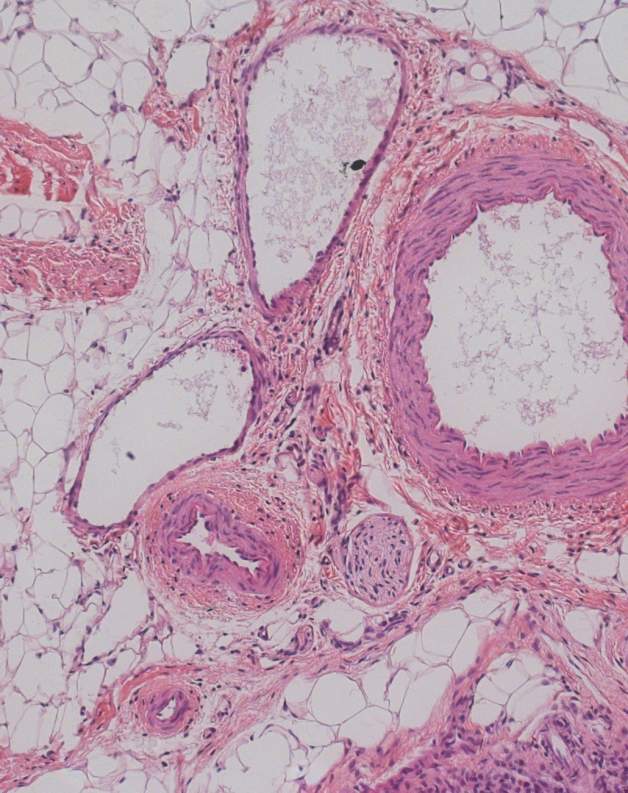 17
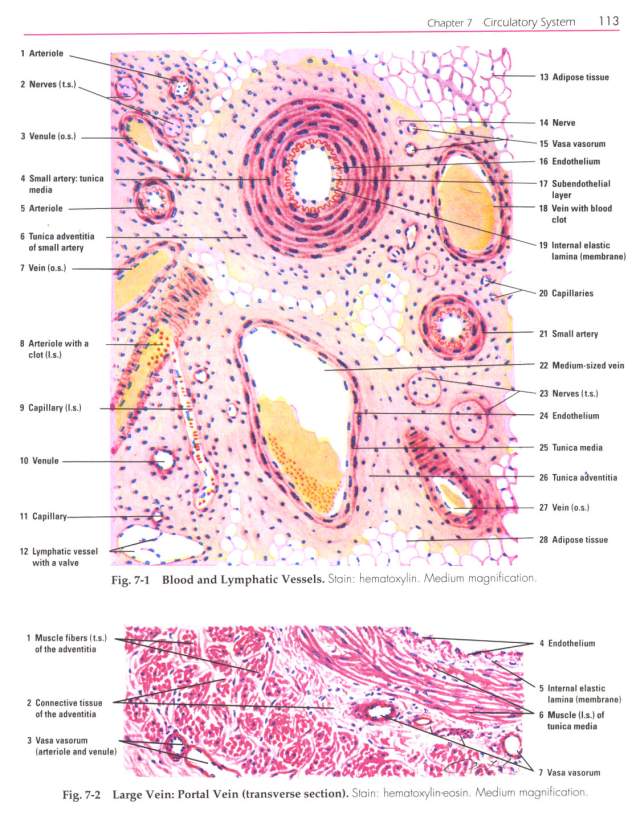 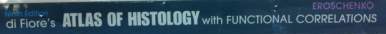 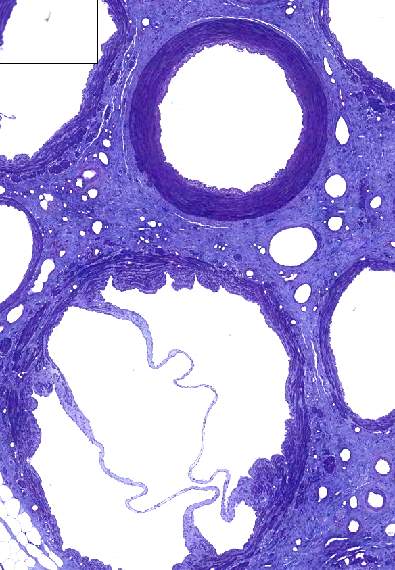 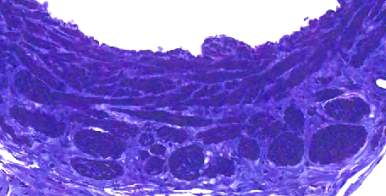 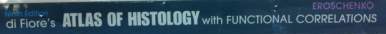 Slide 427 aorta
Slide 427
432 lung
432
472 fallopian tube
426 renal
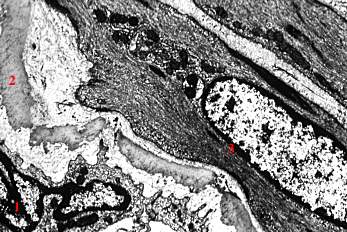 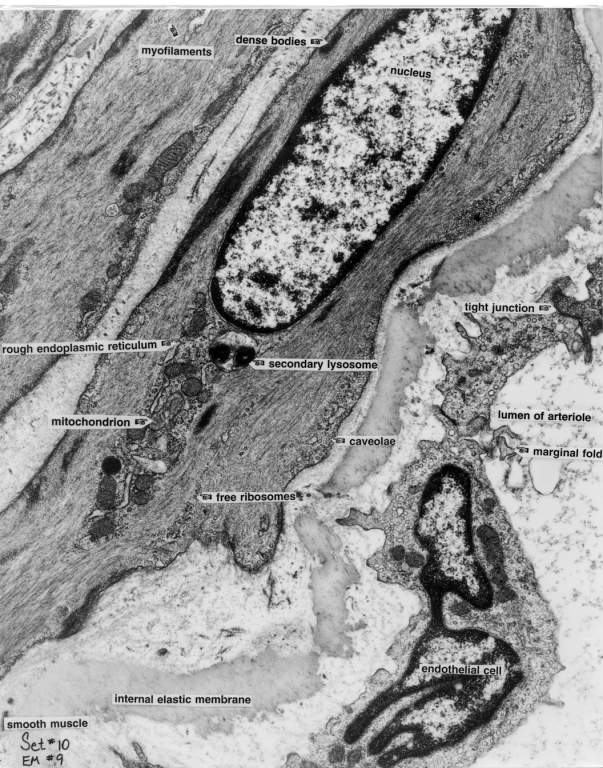 EM 9 of arteriole:
Endothelial cell
Internal elastic membrane
Smooth muscle cell
Note difference 
in density of
smooth muscle 
cells.
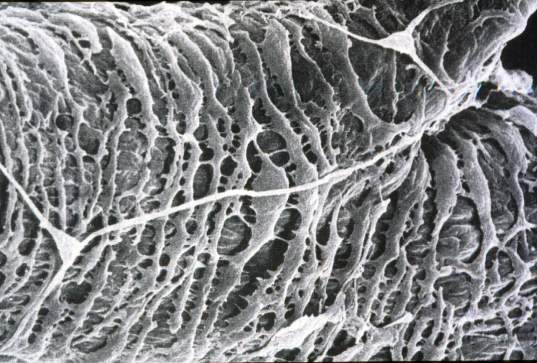 VENULE
MUSCULAR
 ARTERY
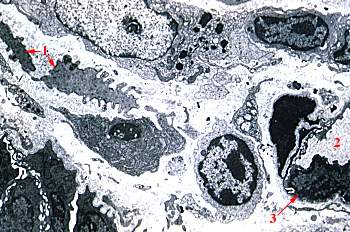 EM 17 of capillary in the lamina propria of the intestine
Smooth muscle cell
Capillary
Endothelial cell
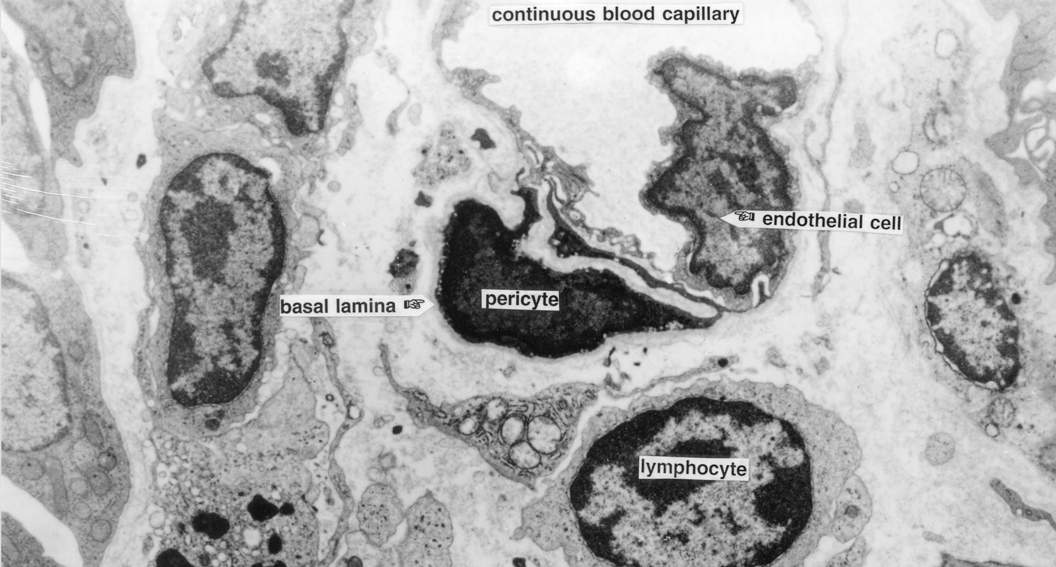 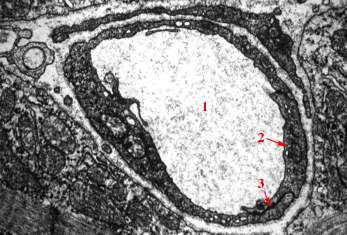 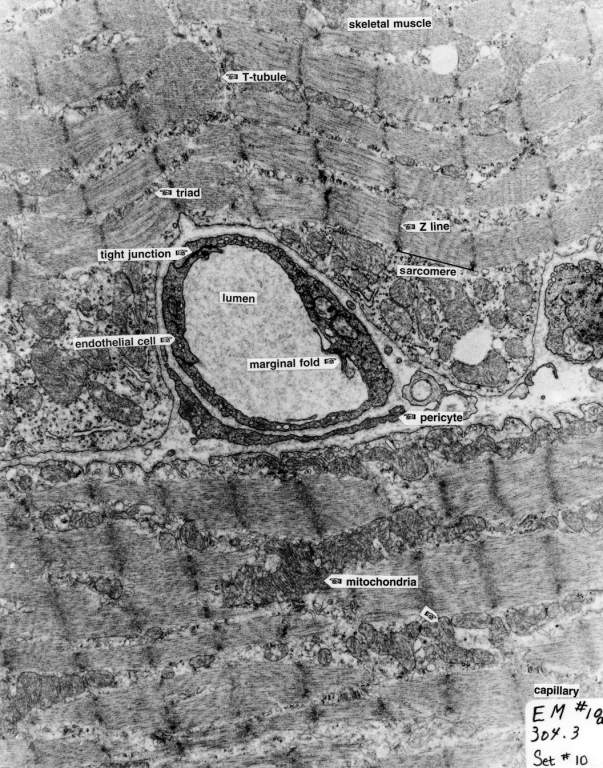 EM 10a: pericyte in vessel wall; 20,000x
Lumen
Endothelial cell
Tight junction
basal lamina
liver
muscle/brain
kidney/adrenal
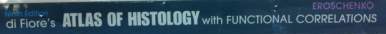 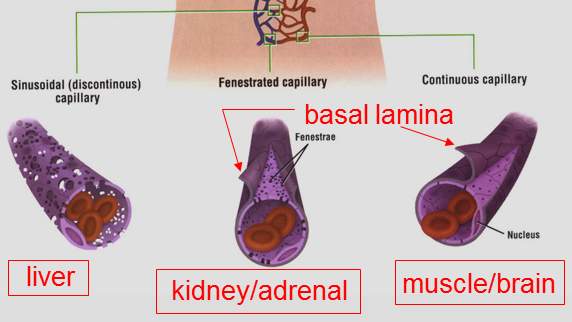 basal lamina
liver
muscle/brain
kidney/adrenal
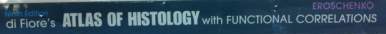 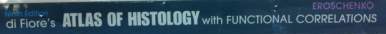 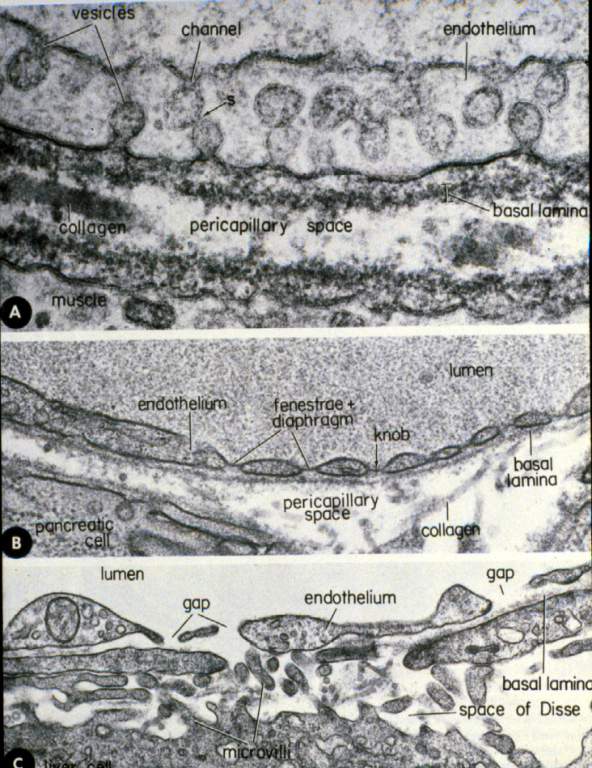 CONTINUOUS
FENESTRATED
SINUSOIDAL
TYPES OF CAPILLARIES & BASAL LAMINA CHARACTERISTICS
CAPILLARIES		BASAL LAMINA		EXAMPLES OF LOCATIONS

CONTINUOUS		COMPLETE		MUSCLE, TESTIS, BRAIN,
							THYMUS

FENESTRATED	COMPLETE		GLOMERULUS, ADRENAL

DISCONTINUOUS	INCOMPLETE OR	LIVER, SPLEEN, BONE
  OR SINUSOIDAL	LACKING		MARROW
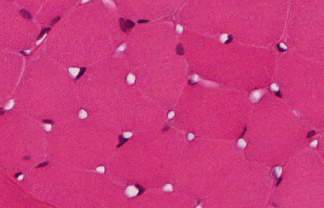 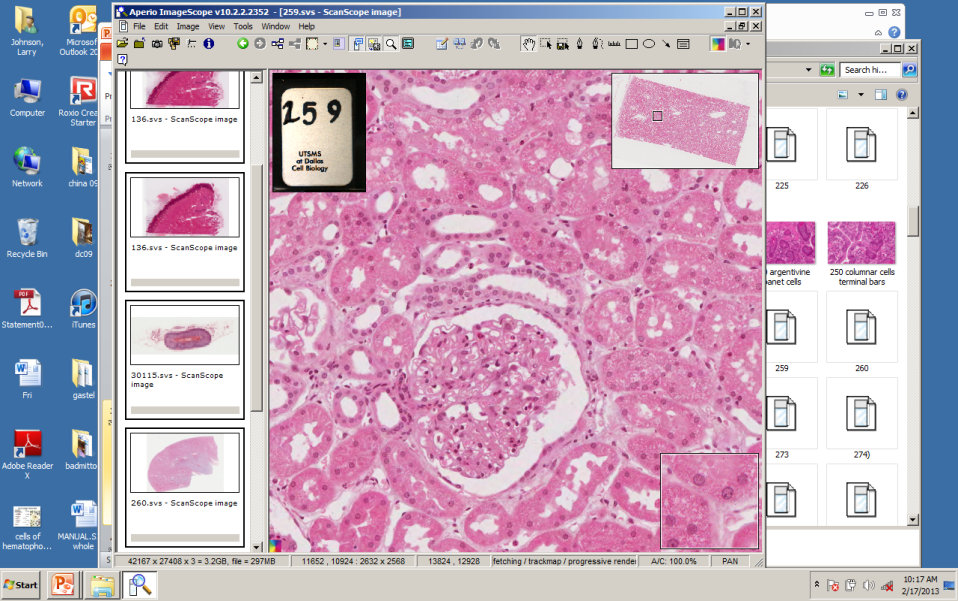 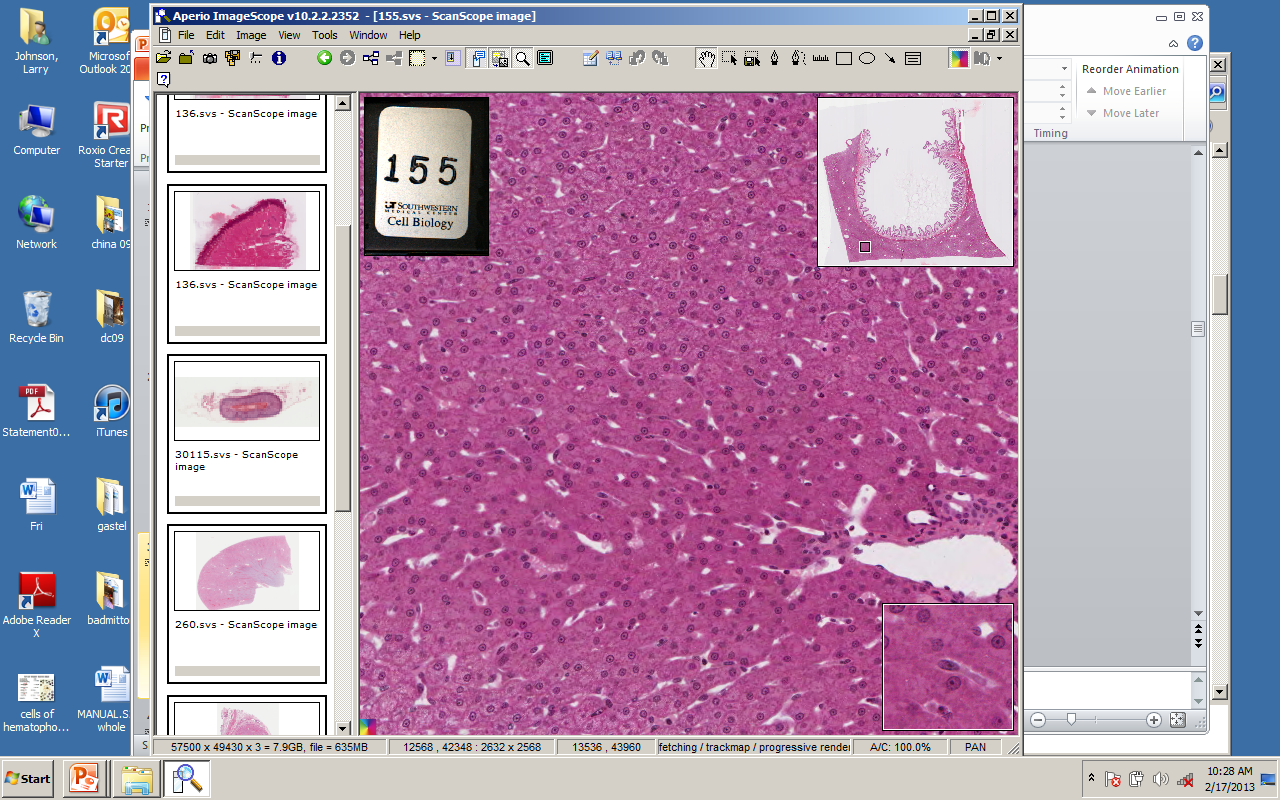 MUSCLE
GLOMERULUS
LIVER
136
Tongue, monkey
CONTINUOUS capillaries in muscle
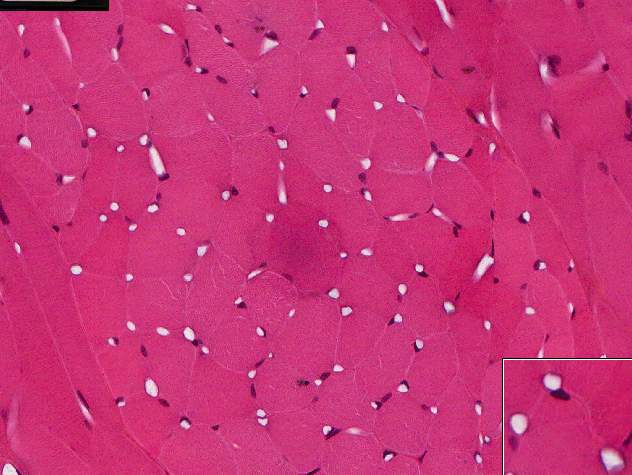 [Speaker Notes: Slide 136]
186
Adrenal	-cortex and medulla
FENESTRATED
capillaries
Rib  bone marrow
420
SINUSOIDAL
 capillaries
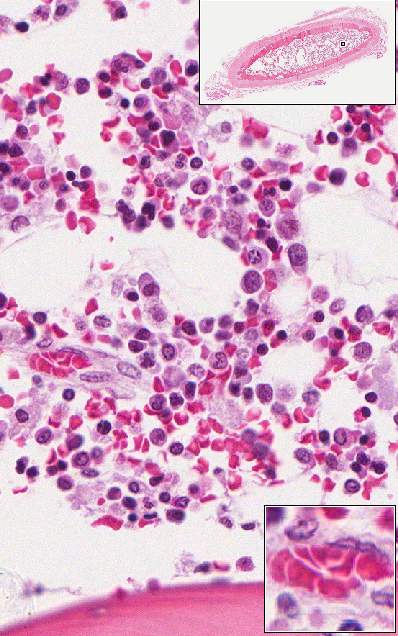 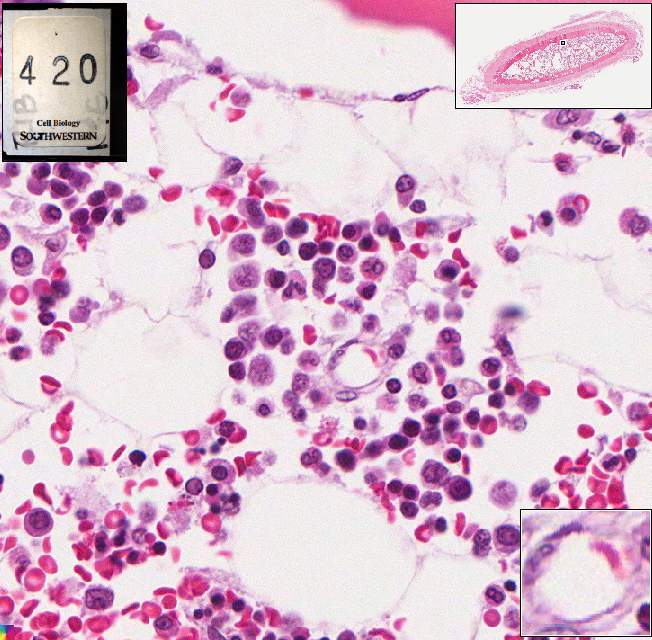 420
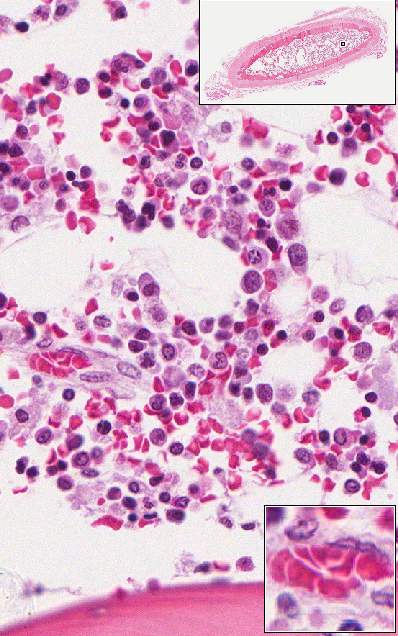 SINUSOIDAL
 capillaries
155
Gall bladder & liver, monkey
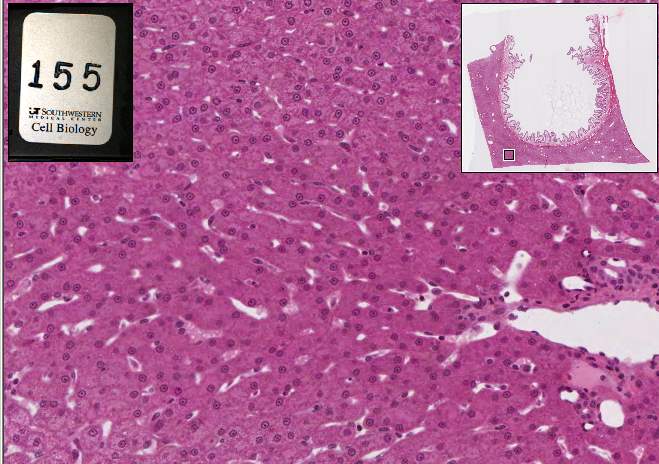 SINUSOIDAL
 capillaries
126
Bile duct with portal vein, monkey
126
Bile duct with portal vein, monkey
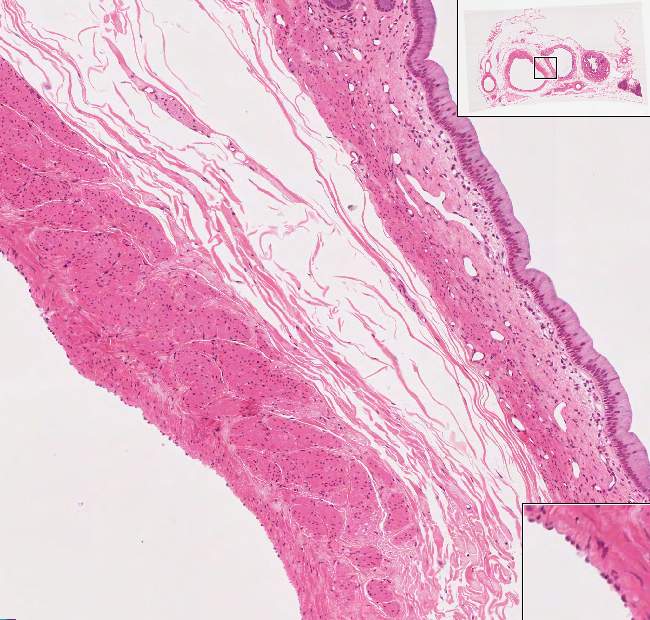 196
Vein of Spermatic cord
196
UT196 valves in large vein of spermatic cord
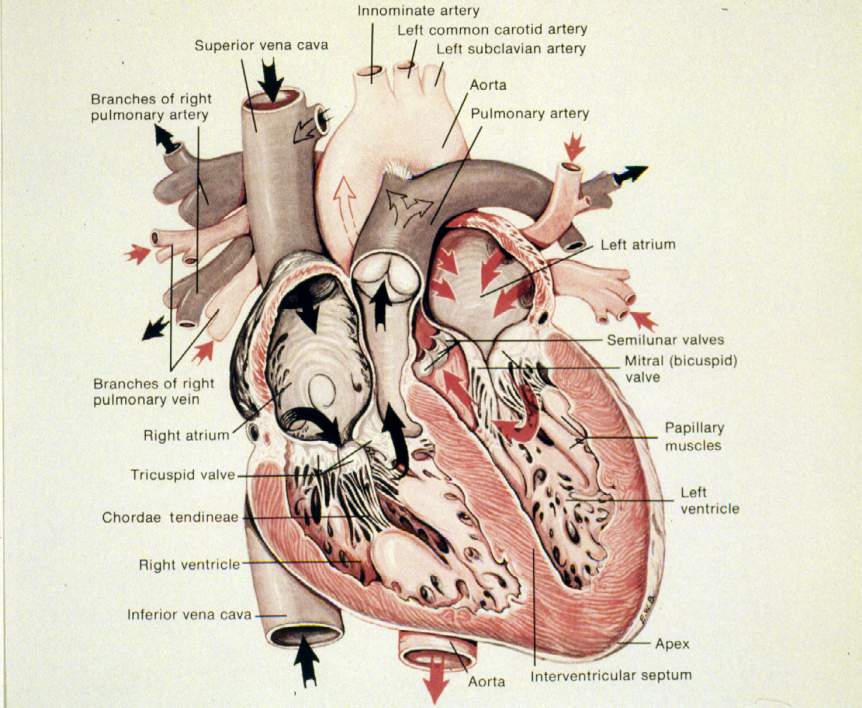 EM 10b
CARDIAC MUSCLE - DIAD
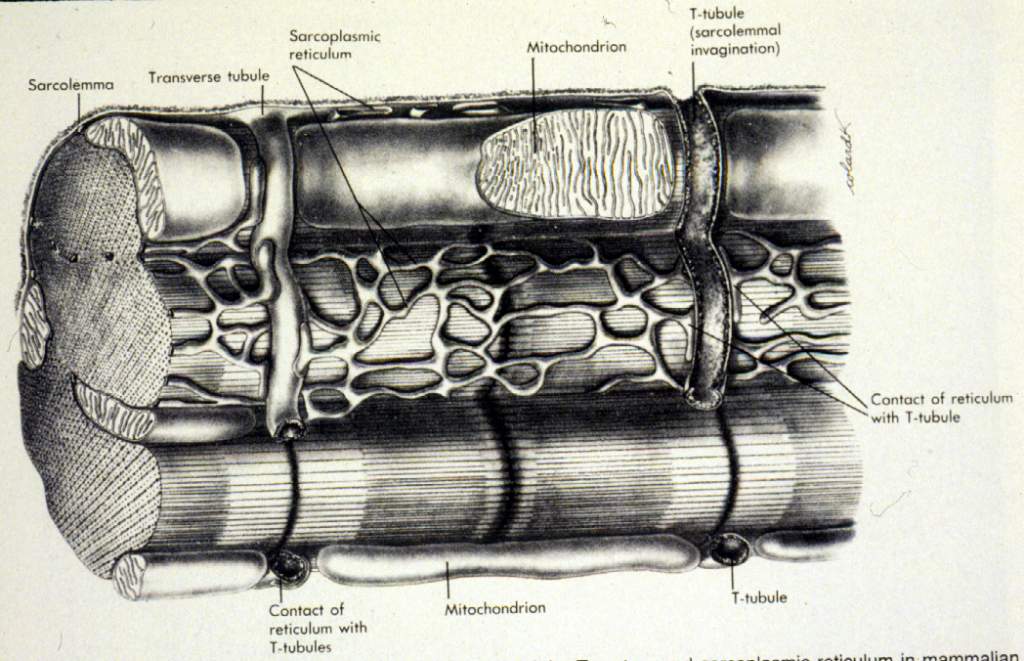 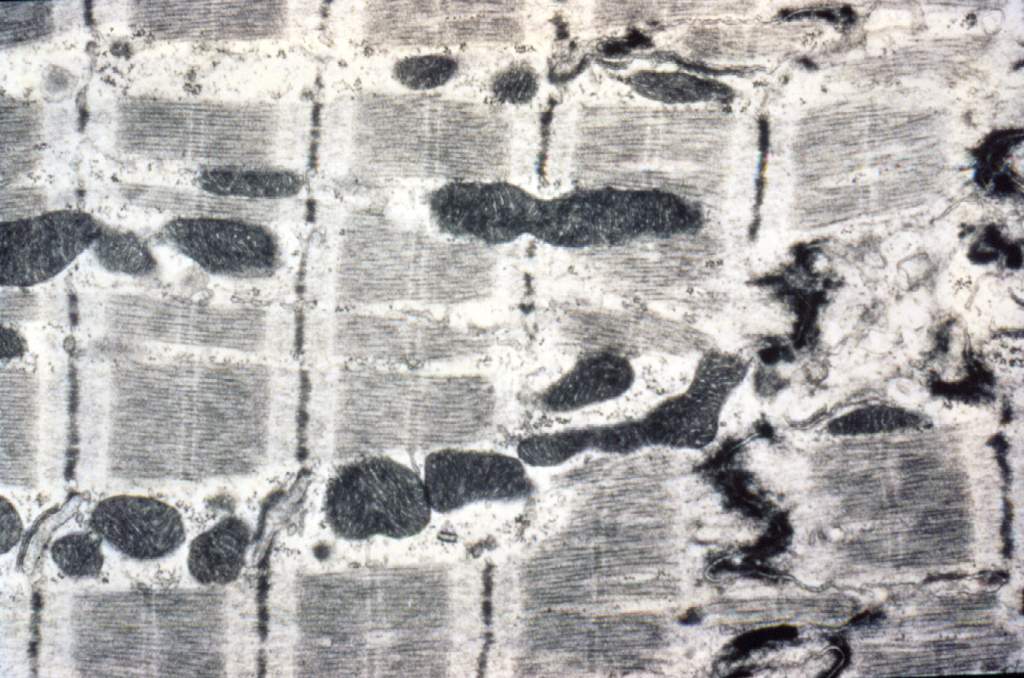 CARDIAC MUSCLE
226
Opened Interclated disc in cardiac cells of Heart, endocardium
196
UT196 valve in lymphatic vessel in spermatic cord
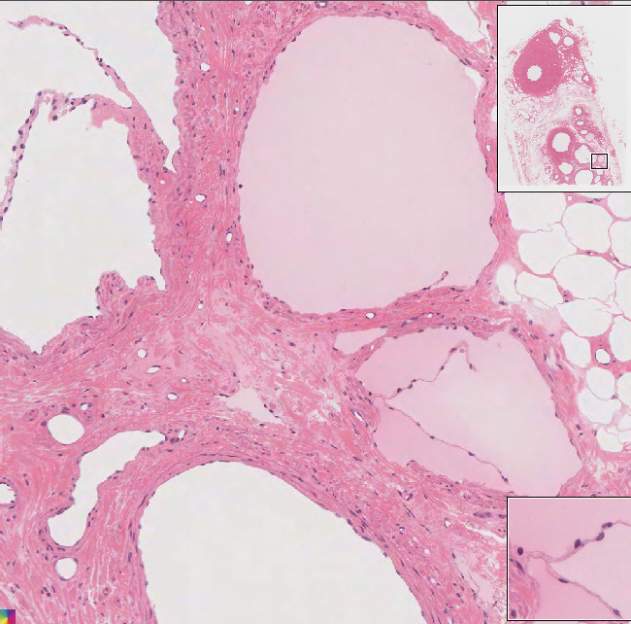 vein
lymphatic
   vessels
artery
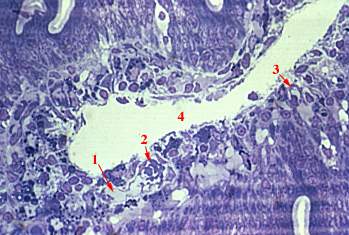 Slide 201 Higher magnification
 of intestinal villus:
Lymphatic capillary
Blood capillary
Endothelial cell
Central lacteal
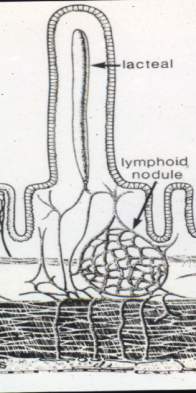 32409
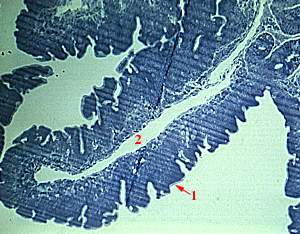 Slide 201  Intestinal villus of duodenum
Brush border
Central lacteal
32409
447
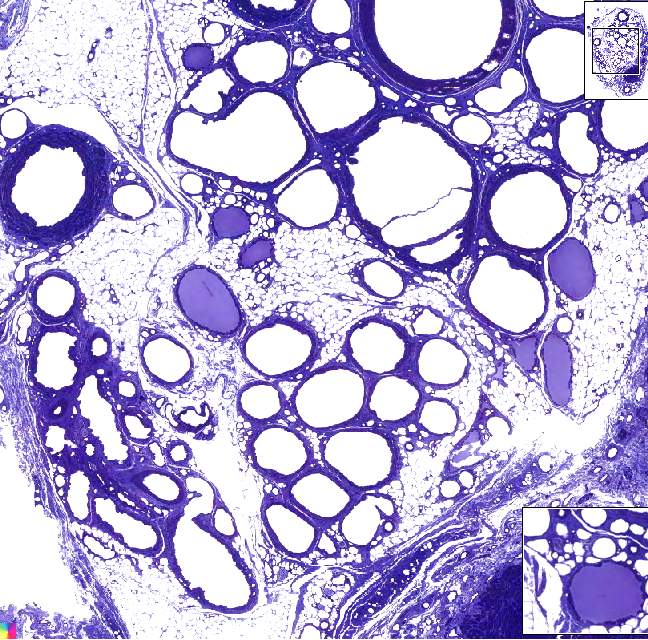 196a
lymphatic vessels in spermatic cord
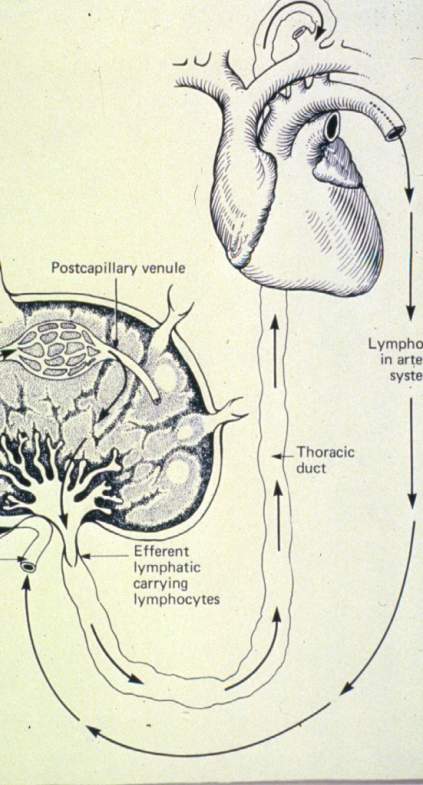 LYMPH VESSELS
FUNCTIONS	
      RETURN PROTEIN, FLUID, AND 
		BLOOD CELLS
TRANSPORT SECRETIONS 
	(HORMONES, ANTIBODIES)
TRANSPORT FAT 
	(NEUTRAL FAT)
128
Thoracic duct
Thoracic duct
128
SUMMARYCARDIOVASCULAR SYSTEM
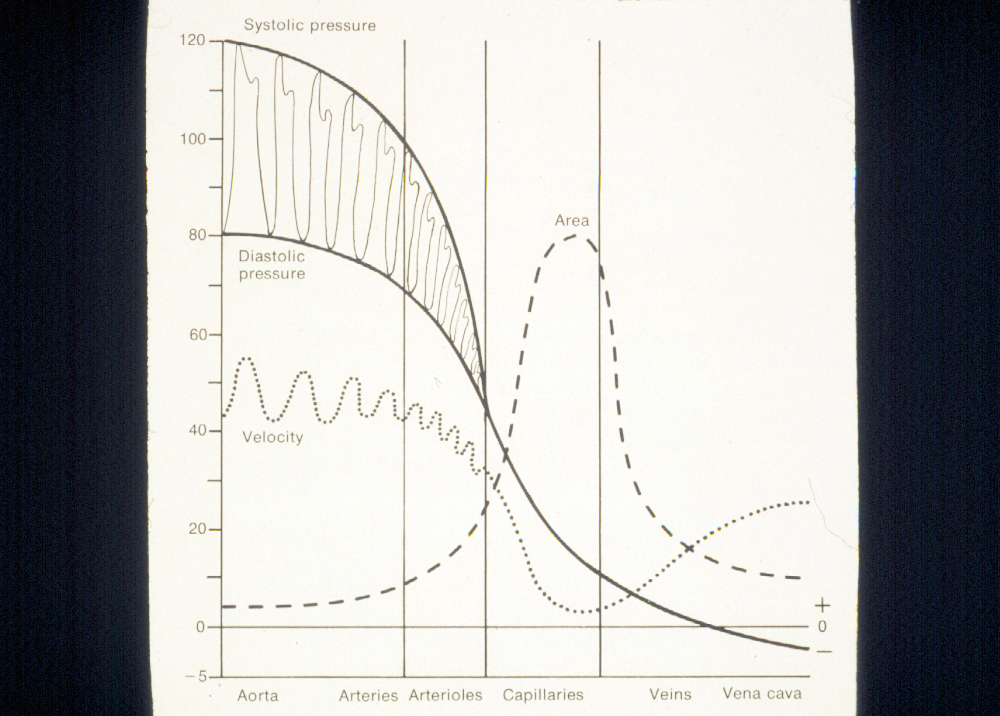 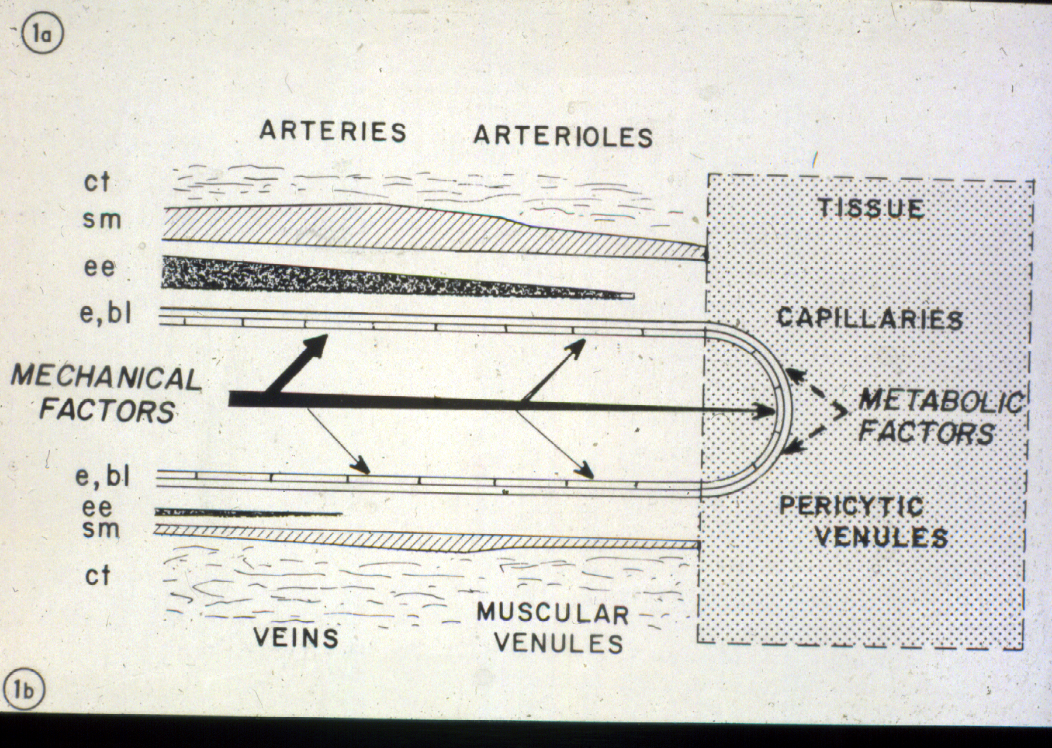 Vessels are structurally 
adapted to physical 
requirements and 
metabolic needs
SUMMARYCARDIOVASCULAR SYSTEM
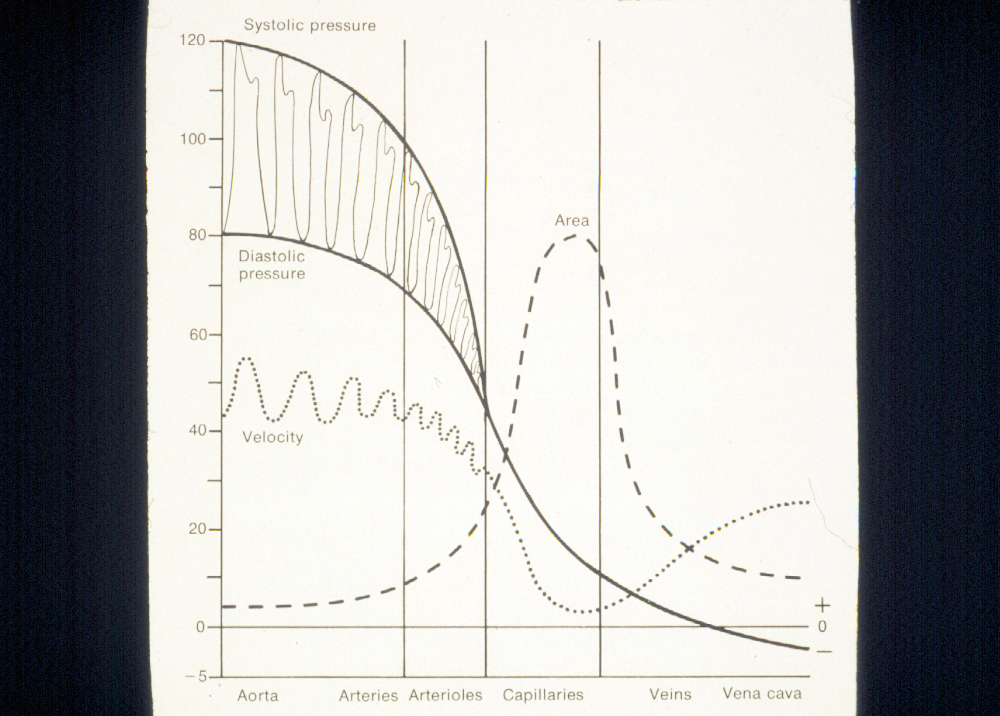 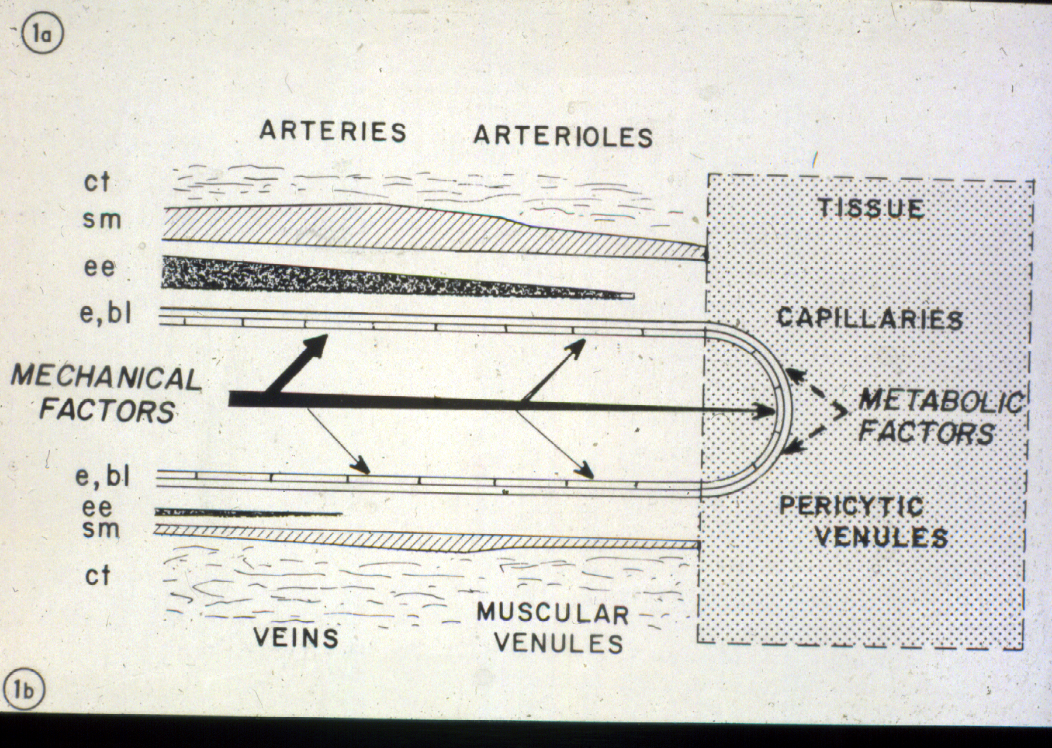 Vessels are structurally 
adapted to physical 
requirements and 
metabolic needs